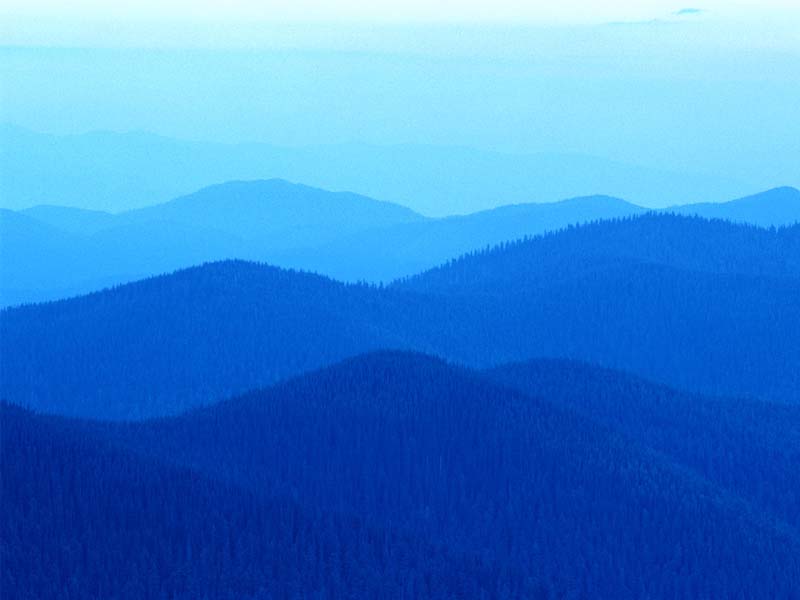 Стремление к красоте — естественная                                                                    потребность человека, и зависит она от степени его культурного развития.
« Звезды  куафера»
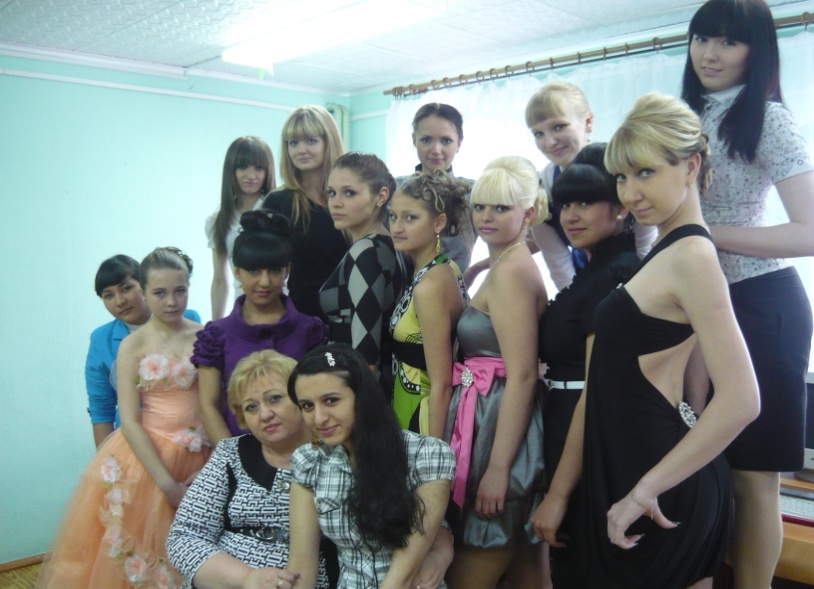 Те, кто способны узреть в прекрасном его высокий смысл, - люди культурные. Они не безнадежны.
Художник - тот, кто создает прекрасное.                                                                                      
                                                                                                                                                                          Оскар Уайлд
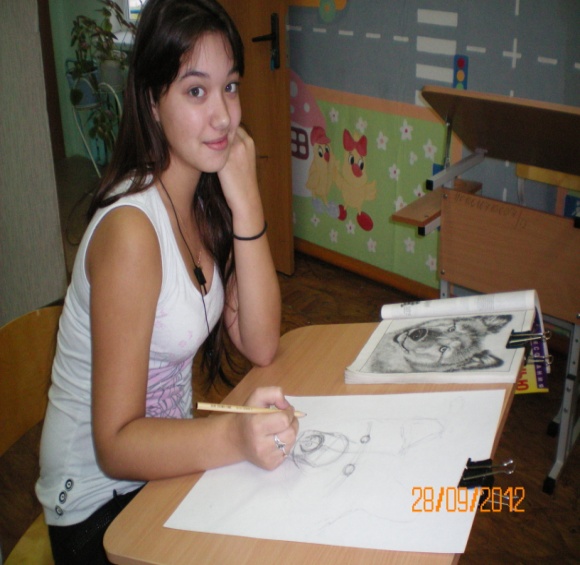 Парикмахер - это своего рода художник. 

Он должен иметь хороший вкус и стремиться прививать его клиентам.  

Это прежде всего относится к парикмахерам-модельерам, ведь именно  они являются создателями образцов (моделей) новых причесок.

В Париже специально готовили куаферов в академии парикмахерского искусства, созданной куафером короля Людовика XV – мэтром Легро.

 В это время появляются все новые прически как результат соперничества куаферов между собой.
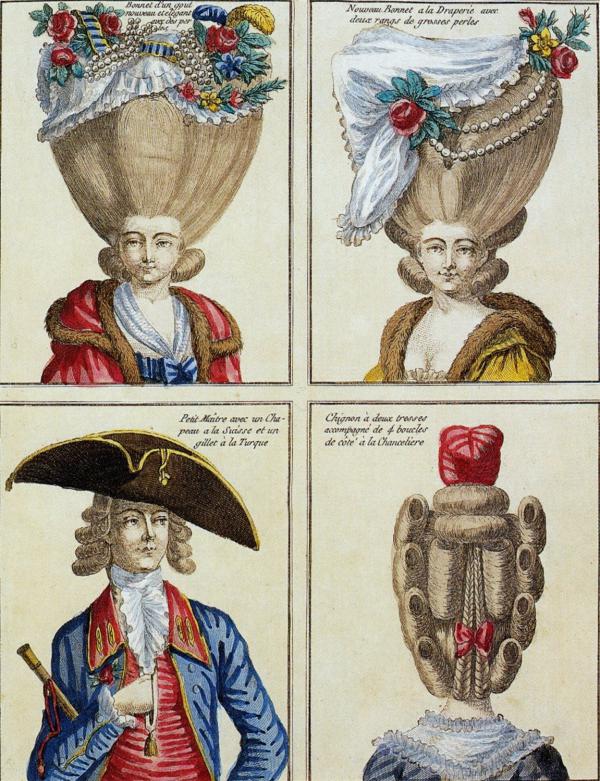 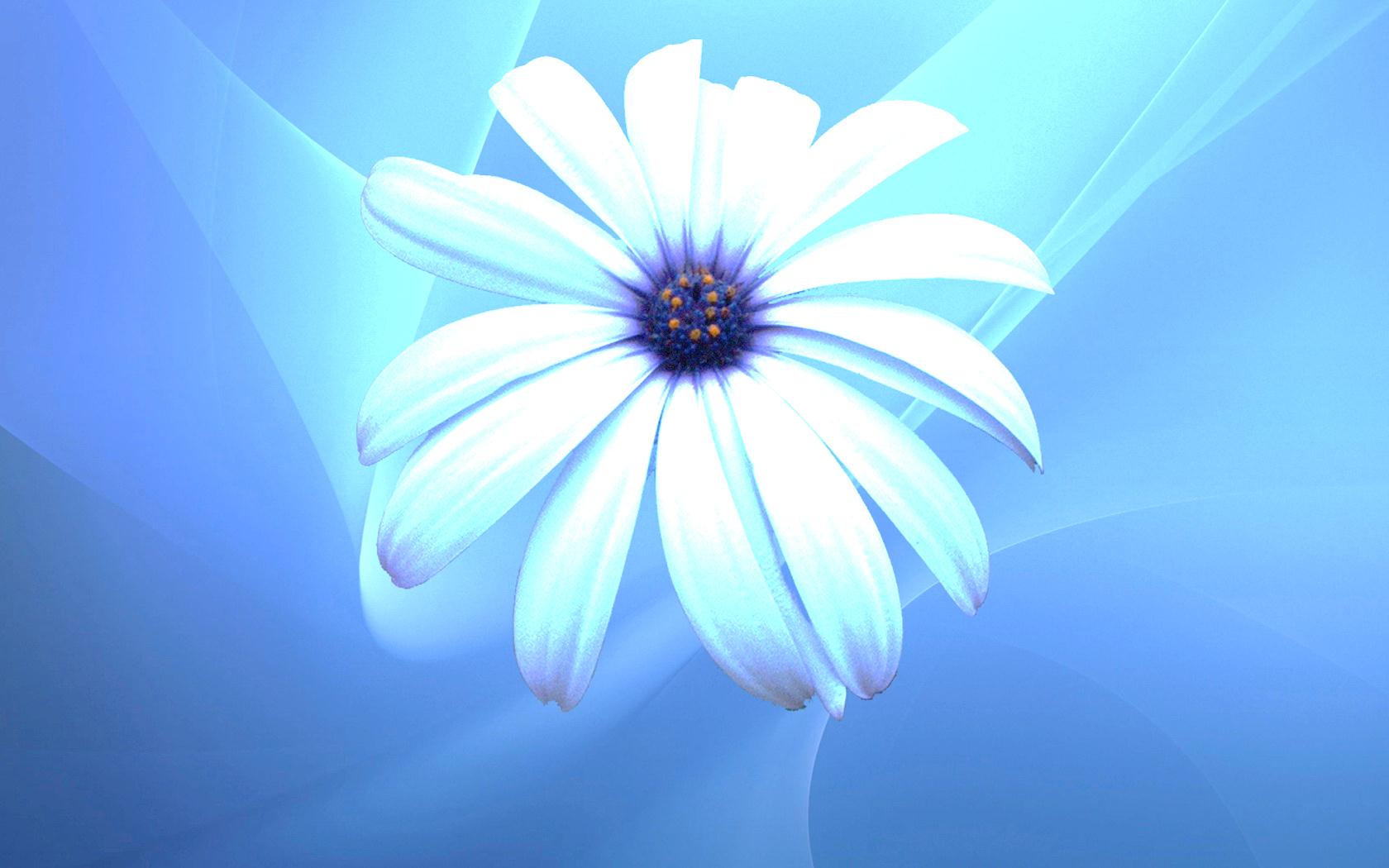 Художник-оформитель – специалист в области изобразительного искусства, использующий художественные приемы и средства в целях оформления.
 Оформляет вывески и наружную рекламу, торговые залы, помещения учреждений, предприятий общепита и т.п.
 Осуществляет художественно-оформительские работы в разной технике с использованием различных материалов (настенная роспись, чеканка, резьба по дереву, мозаика). 
Может руководить работой бригады, в состав которой входят маляры, отделочники, оформители.
Парикмахер - это одна из самых давно известных и уважаемых профессий . Творческий процесс создания причесок и стрижек ,окраски и дт.
Куафер  ист. -тупейный художник, парикмахер, мастер, цирюльник.
Визажист — это художник, но рисует он не на бумаге, а на лице или на теле.
Стилист — специалист в области создания стиля (имиджа) человека с помощью:
причёски (парикмахер-стилист или топ-стилист)
макияжа (стилист-визажист)
одежды (стилист-имиджмейкер)
фотограф-стилист
Парикмахер-модельер .
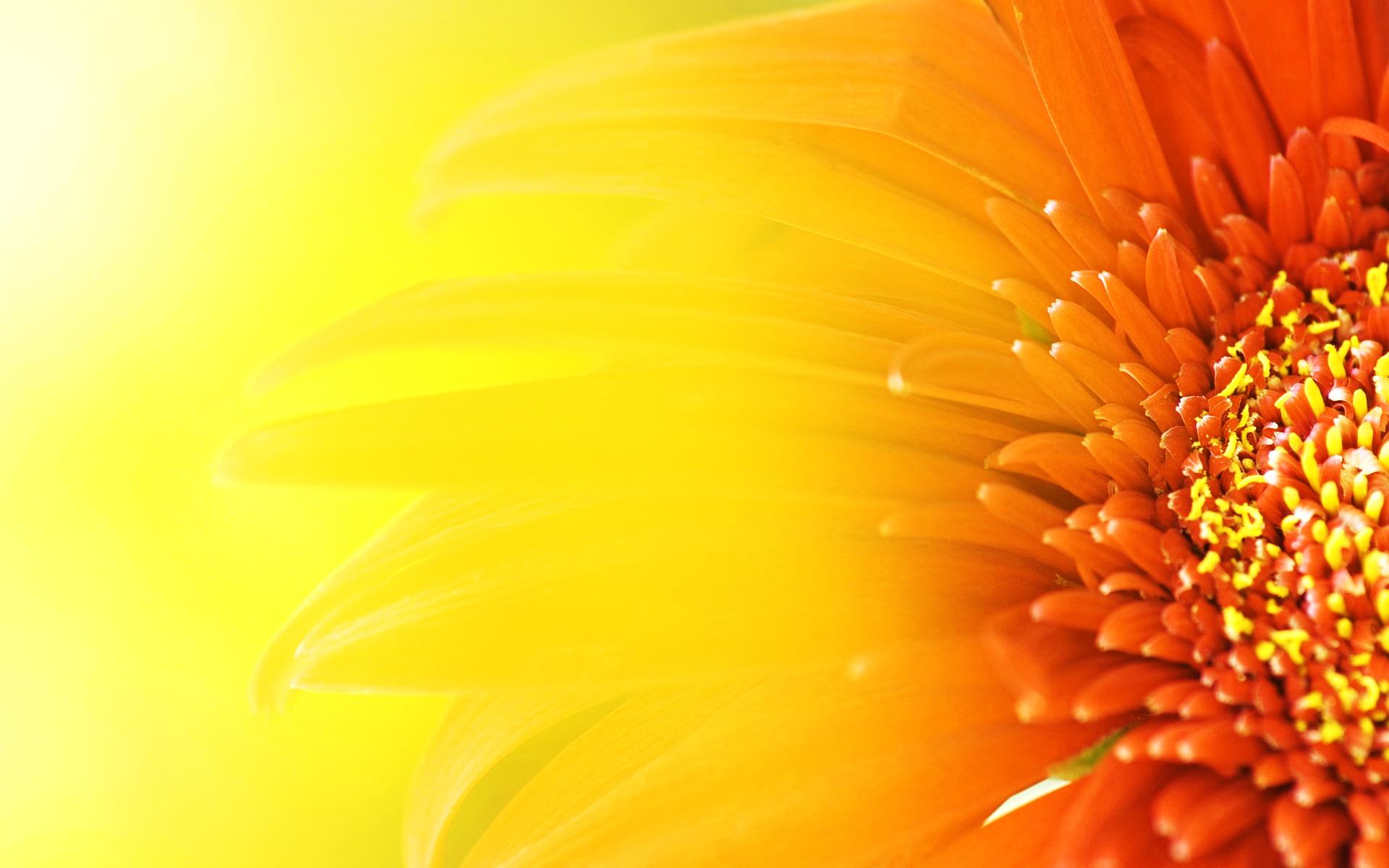 Области применения профессиональных знаний:
Место работы : 
салоны –красоты,
ТВ, кино ,театр, 
средства массовой  информации специализирующиеся на теме моды и красоты,
модельные  агентства, частная практика.
Художественно-конструкторские подразделения на предприятиях;
сфера культуры и быта;
театры, дворцы культуры;
киноиндустрия;
образовательные учреждения (колледжи, техникумы, вузы).
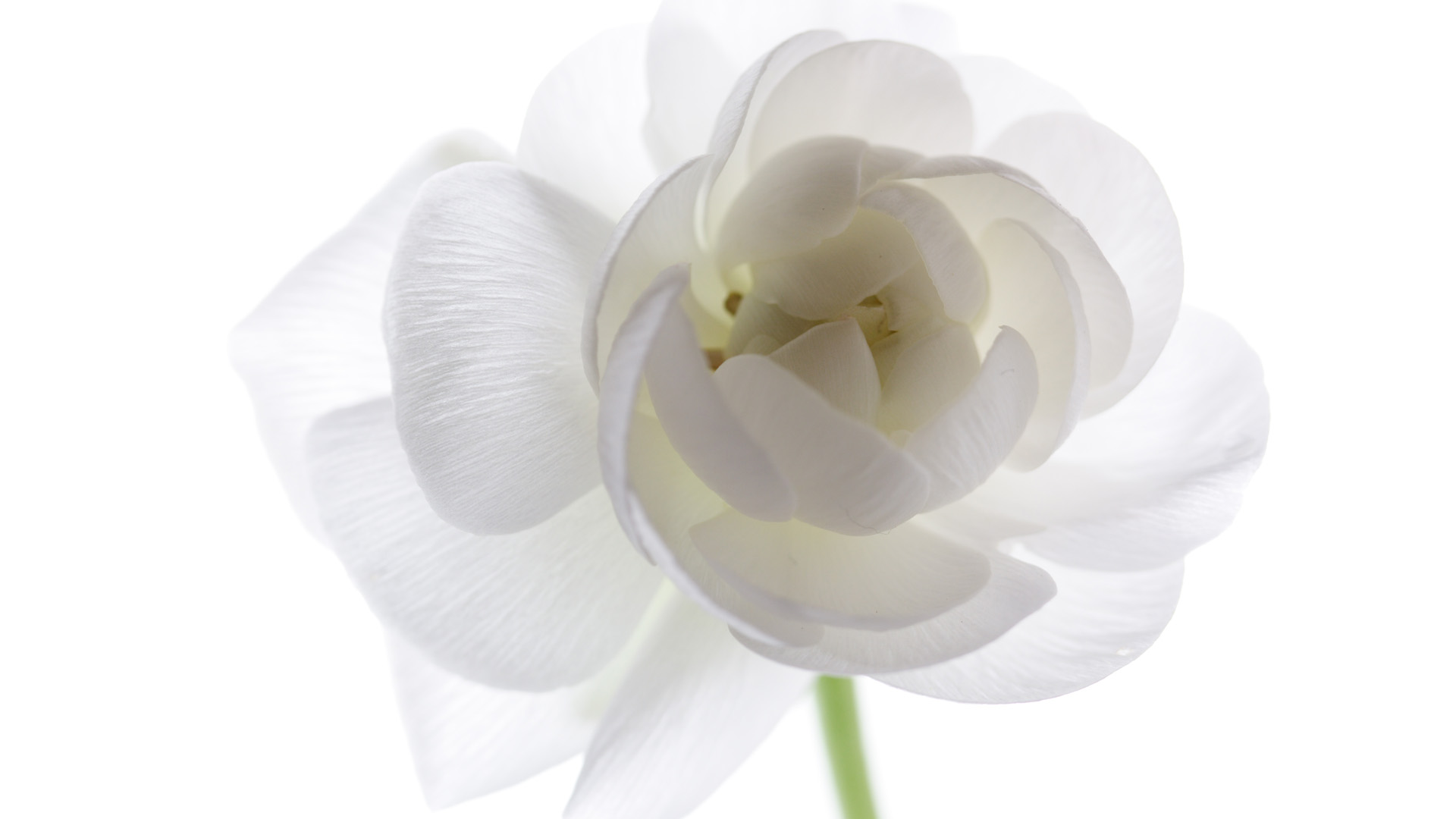 Знаменитости парикмахерского искусства
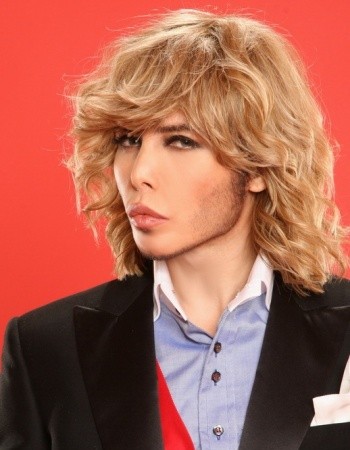 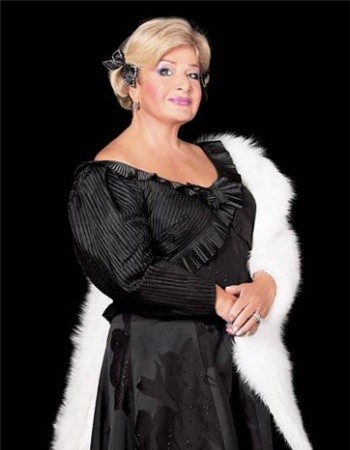 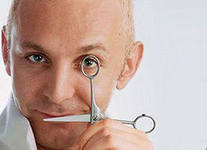 Сергей Зверев
Долорес Кондрашова
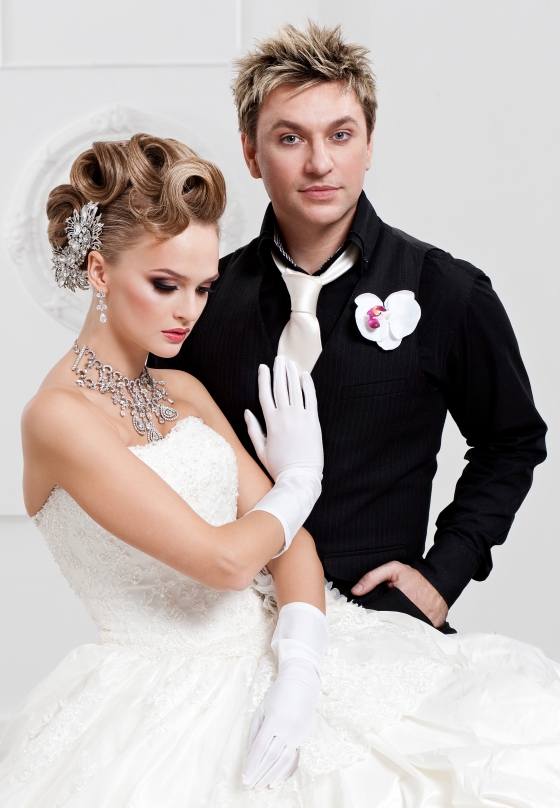 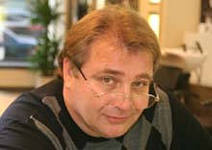 Александр Тодчук
Руслан Татьянин
Александр  Мысин
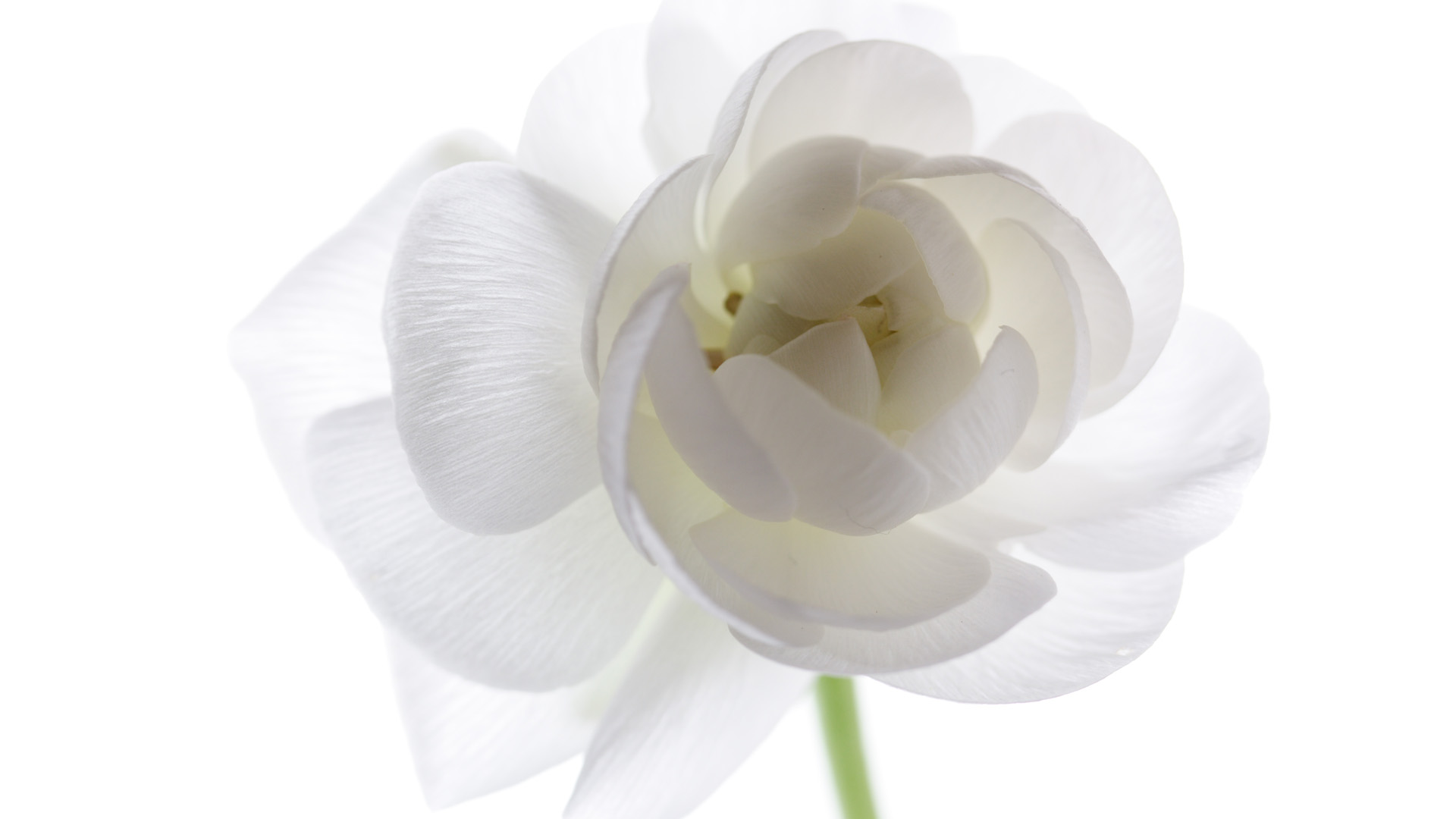 Парикмахер должен быть художником. У каждого специалиста есть свой почерк, по которому мы можем определить, что это его работа, точно так же и в профессии парикмахера.
                                         Бодиарт - создание рисунков на теле.
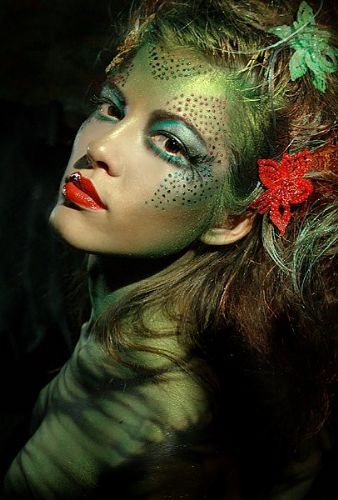 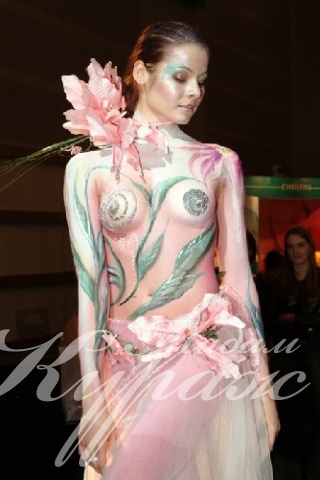 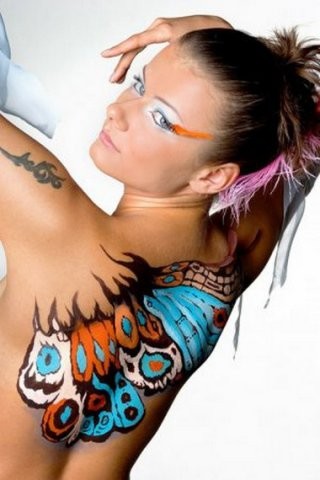 ■   Кто погружается в работу с головой?     (Водолаз) ■   Кто горит на работе?(Пожарные)■   Кто работает со вкусом?(Дегустаторы )■   Какой водитель смотрит на землю свысока  (Пилот, лётчик, космонавт)
■   Кто работает играючи?(Актёры, музыканты-исполнители)

■   Кто играет на публику?(Актёры)■   Кто живёт и работает припеваючи?(Певцы)■   Человек, работающий с напряжением, – это ..
. ( Электрик)
ВИКТОРИНА О ПРОФЕССИЯХ
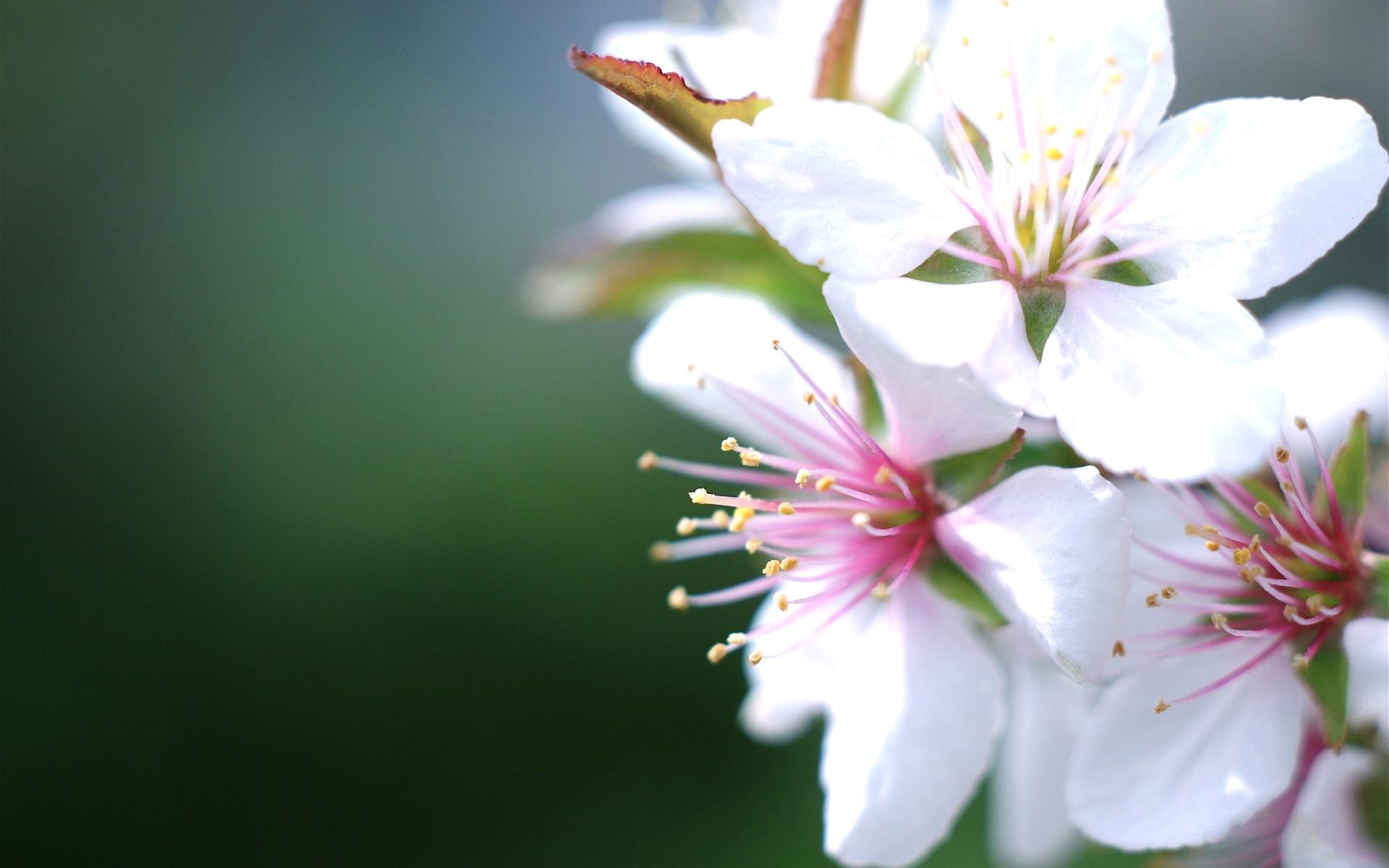 ■ Кто из учёных ворон считает?(Орнитолог, специалист, изучающий птиц )■ Кто дарёному коню в зубы смотрит?(Ветеринар)
■ Какой специалист мягко стелет?(Горничная в гостинице)■ Какие работники транспорта обладают волчьим нюхом?(Контролёры)
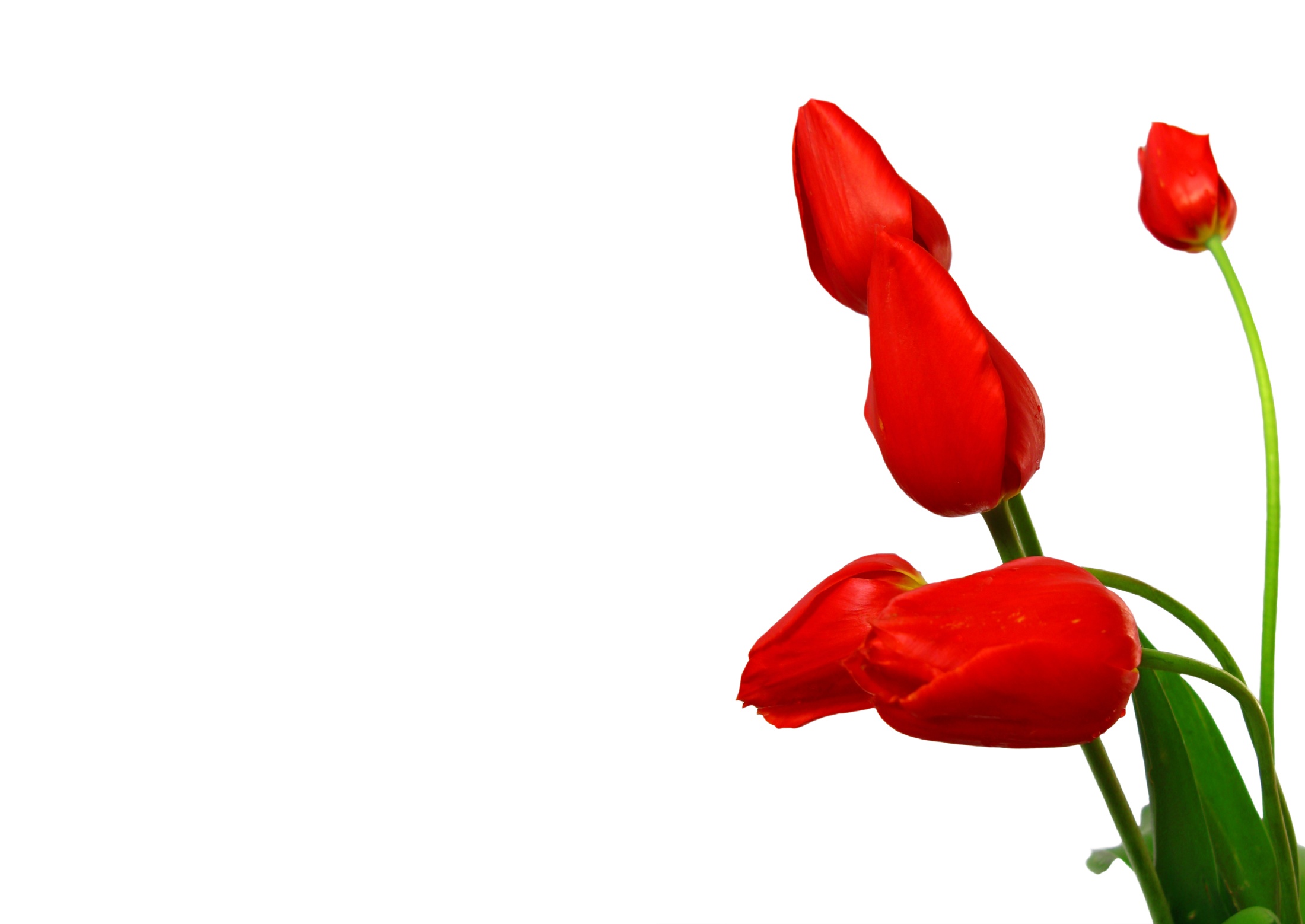 ■ Парикмахер для травы – это... Кто?(Газонокосильщик.)■ Специалист по сверлению недр – это… Кто?(Бурильщик.)■ Специалист по убиванию нервов – это… Кто?(Дантист, который убивает нервы в зубах.)■ Молотобоец в белом халате – это… Кто?(Невропатолог, который бьёт всех пациентов молоточком по коленке.)■ Преобразователь ткани в одежду – это... Кто?(Портной.)■ Носильщик в ресторане – это… Кто?(Официант.)
■ Врач «переломного» («гололёдного») периода – это... Кто?(Травматолог.)■ Не только врач, но и полицейский. Кто это?(Участковый.)■ Постовой вместо светофора – это… Кто?(Регулировщик уличного движения.)■ Реаниматор машины – это… Кто?(Автомеханик.)
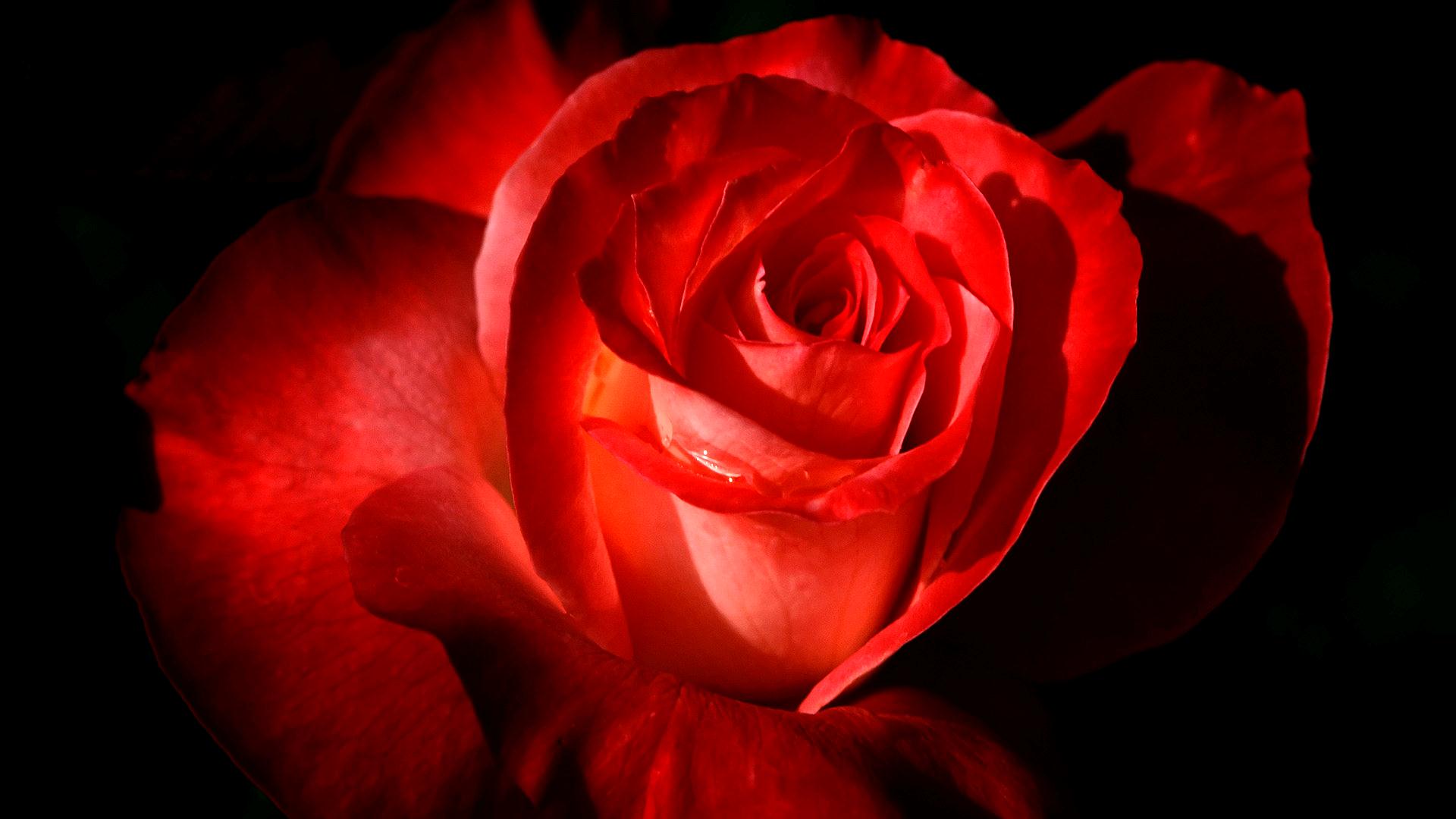 Пред вами все открыты двери.
 
Как важно в нужную войти, 

В профессии не ошибиться, 

Через все трудности пройти, 

И все суметь, всего добиться!